Hva korona og innvandring har betydd for flytting i Norge og Nordland
Presentasjon på konferansen Tilflytting og rekrutteringi Mo i Rana 30. august 2022

Marianne Tønnessen, NIBR
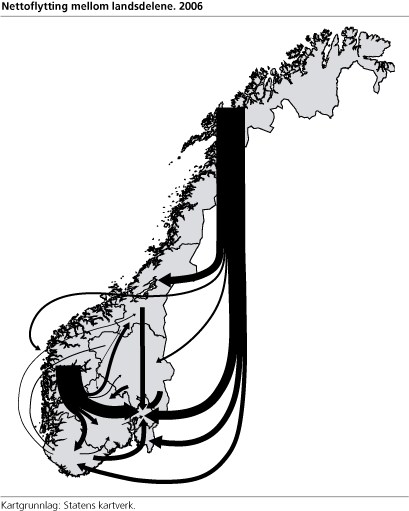 Flyttetrender i Norge
To hovedtrender
De største flyttestrømmene går fra mindre sentrale til mer sentrale strøk
Unge voksne flytter mest 

Men
Hva gjorde korona med flyttemønstrene?
Hvordan er innvandrernes bo- og flyttemønstre?
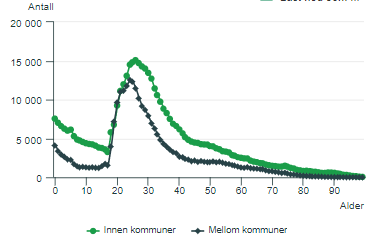 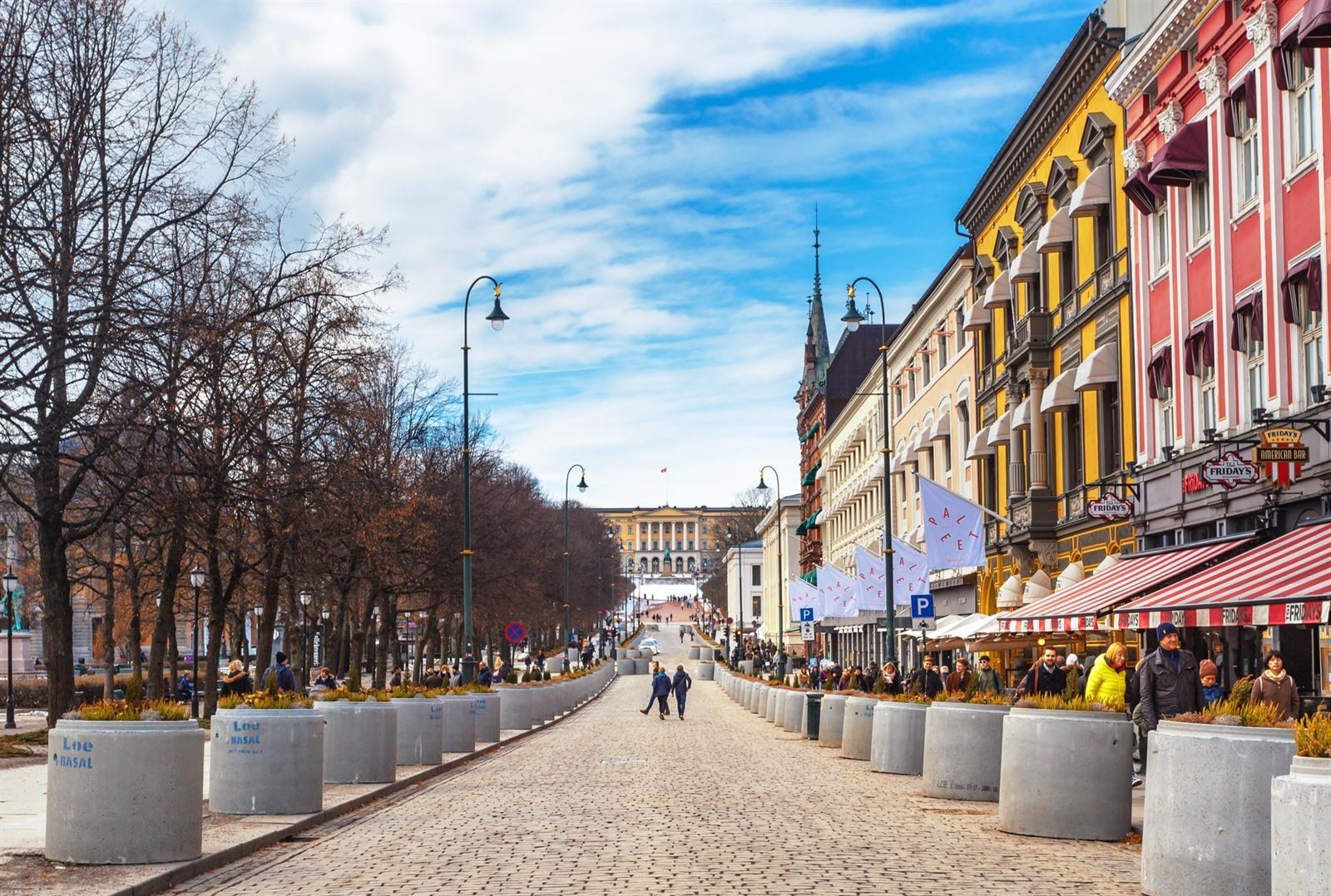 Del 1: Korona-utflytterne fra storbyene- hvem er de, hvor dro de, og vi de komme tilbake?
Utflytting fra norske storbyer siden 2000
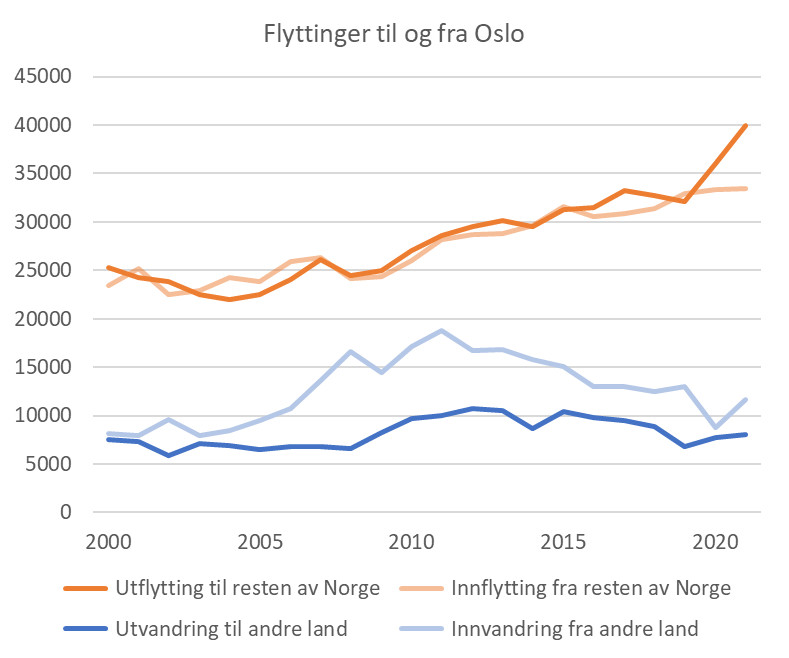 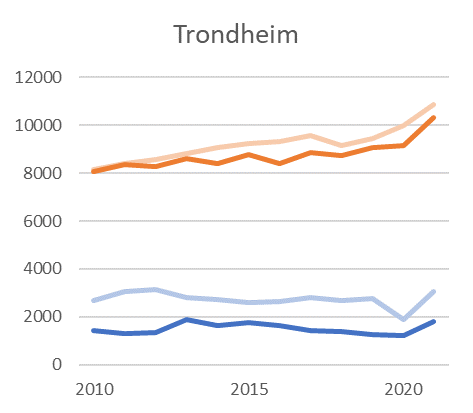 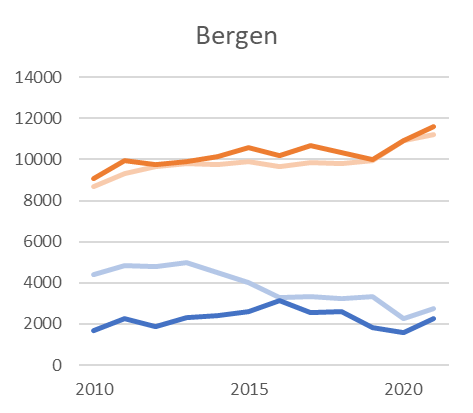 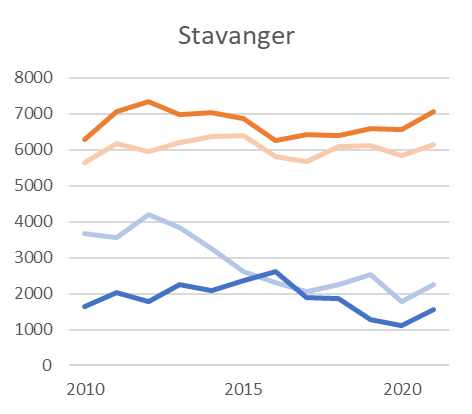 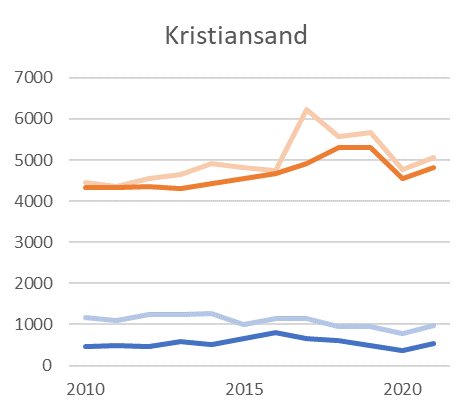 Analyser av 2020-utflyttingen fra Oslo
Beskrive hvem som flyttet fra Oslo i 2020, sammenlignet med de som flyttet derfra i årene før 
Til andre deler av Norge
Til andre land
Bruke disse beskrivelsene til å si noe om hvorvidt de vil flytte tilbake etter pandemien
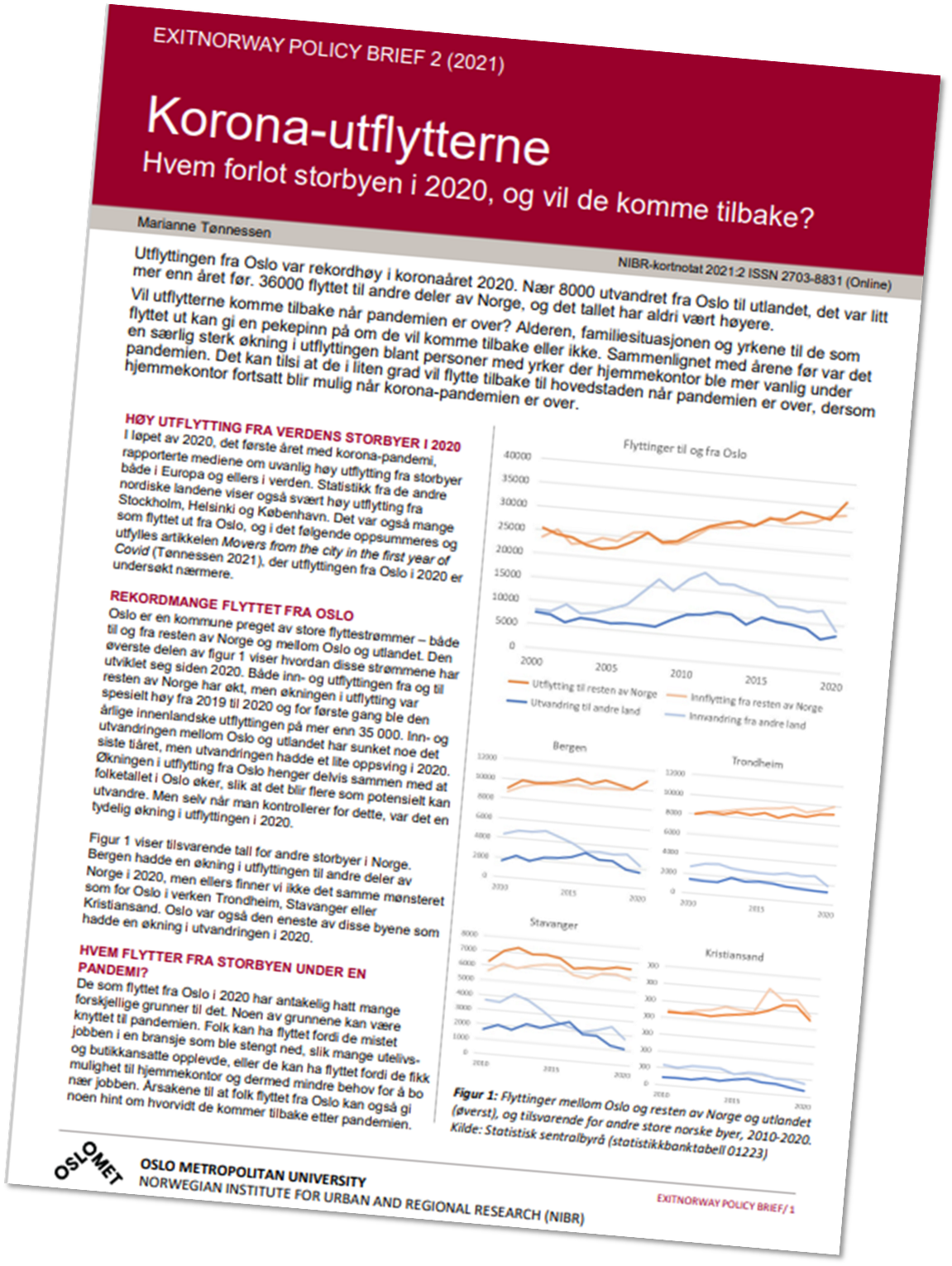 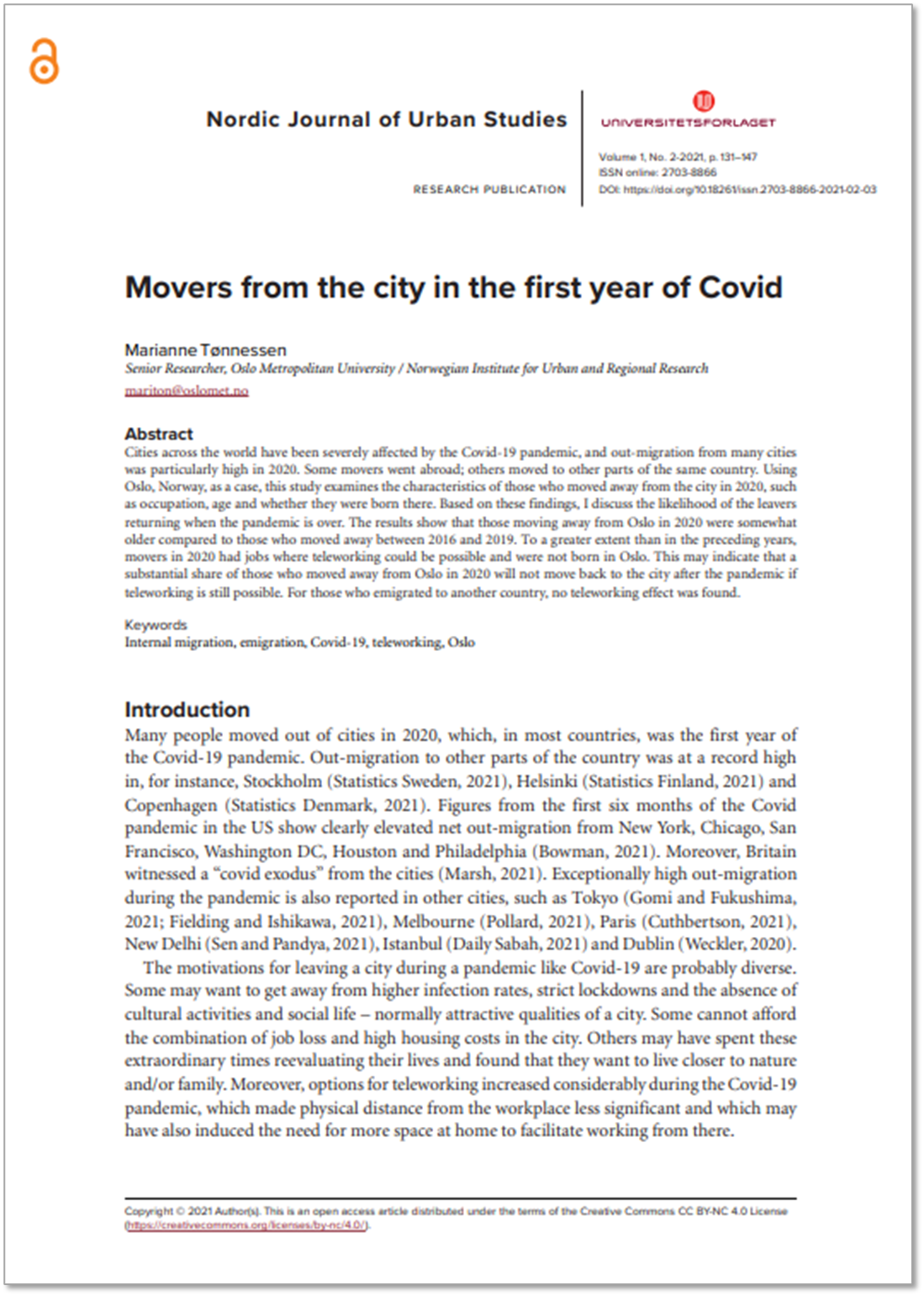 Hvem flyttet fra Oslo i 2020 og 2021?
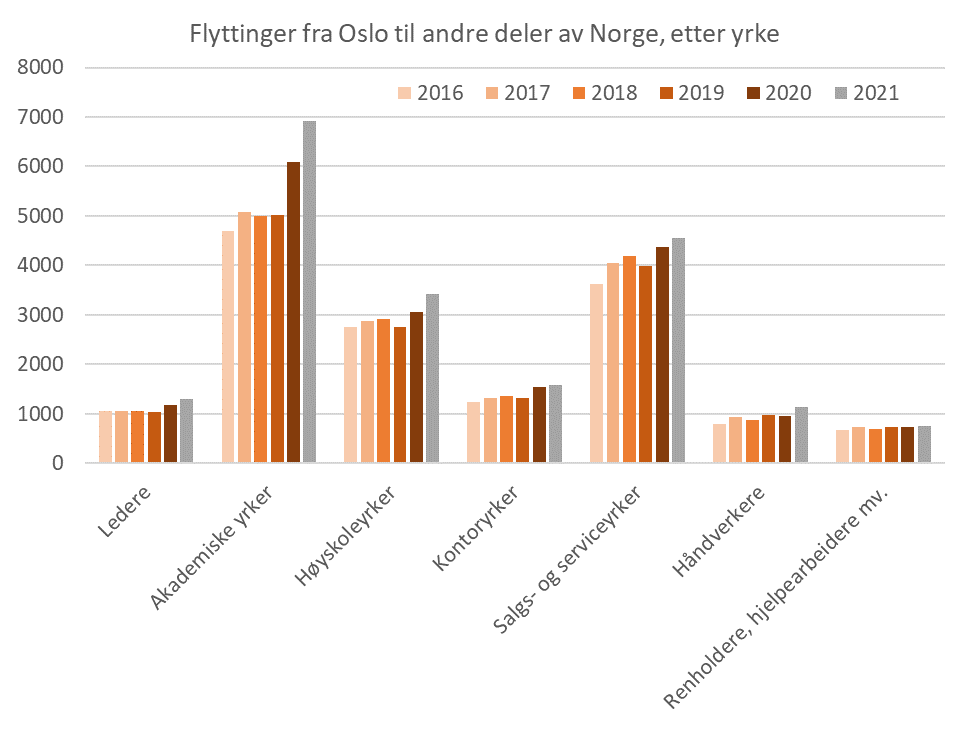 Hvem flyttet fra Oslo i 2020 og 2021?
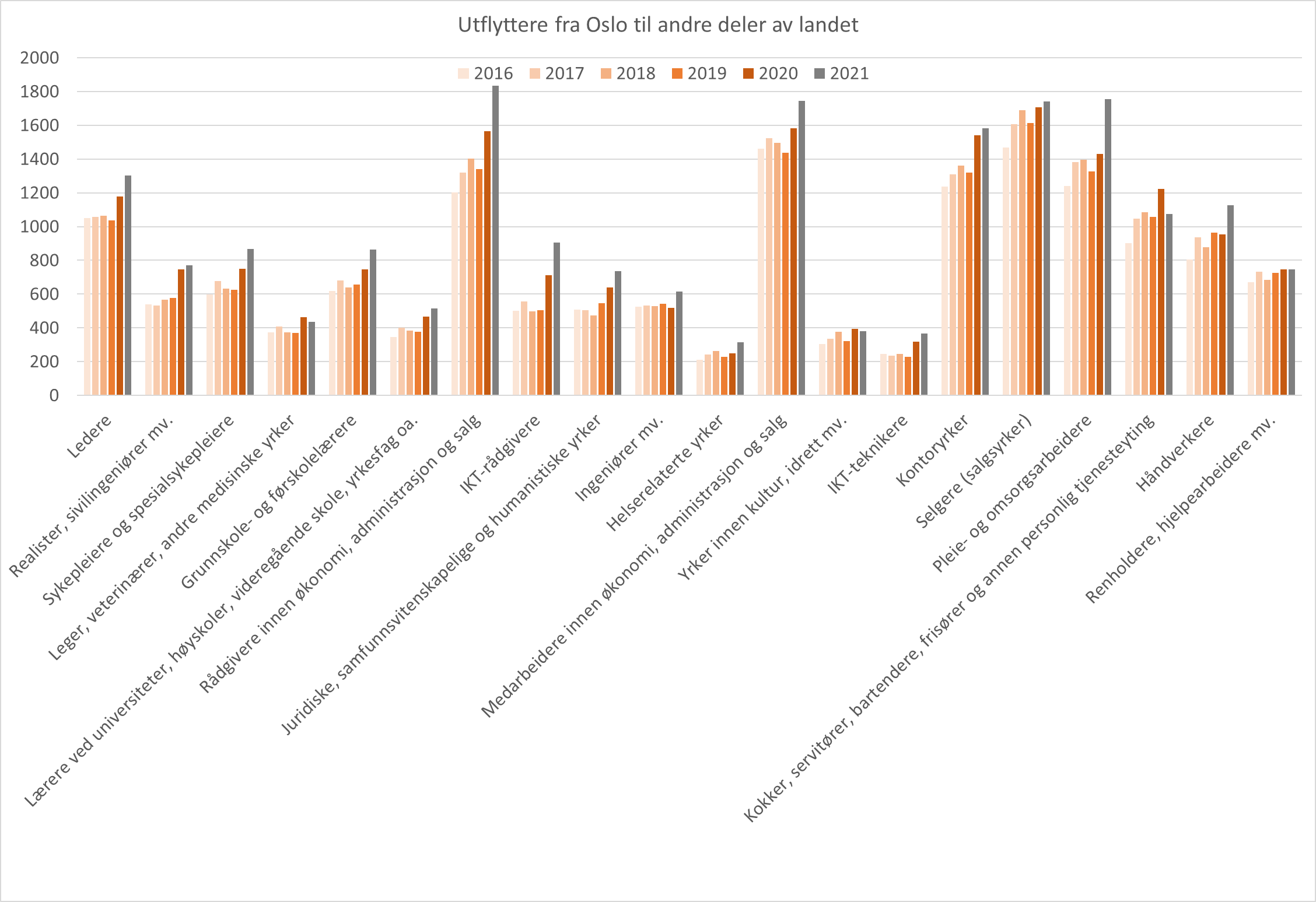 Hvor flyttet de? (inkl. utflytterne i 2021)
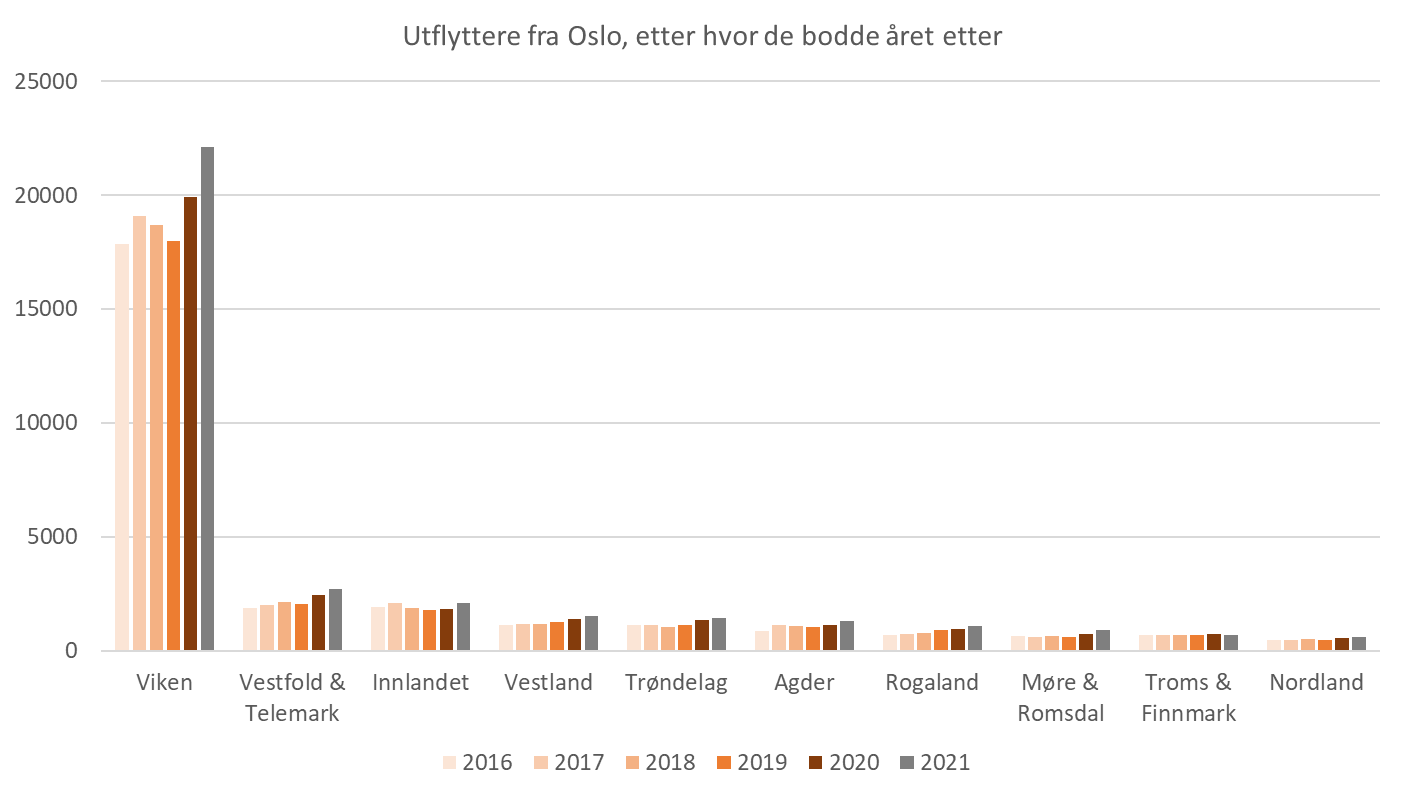 Selv om korona-pandemien ser ut til å ha endret på hvem som flytter fra Oslo, ser den ikke ut til å ha endret på hvor folk flytter når de forlater Oslo.
Hvor flyttet de?
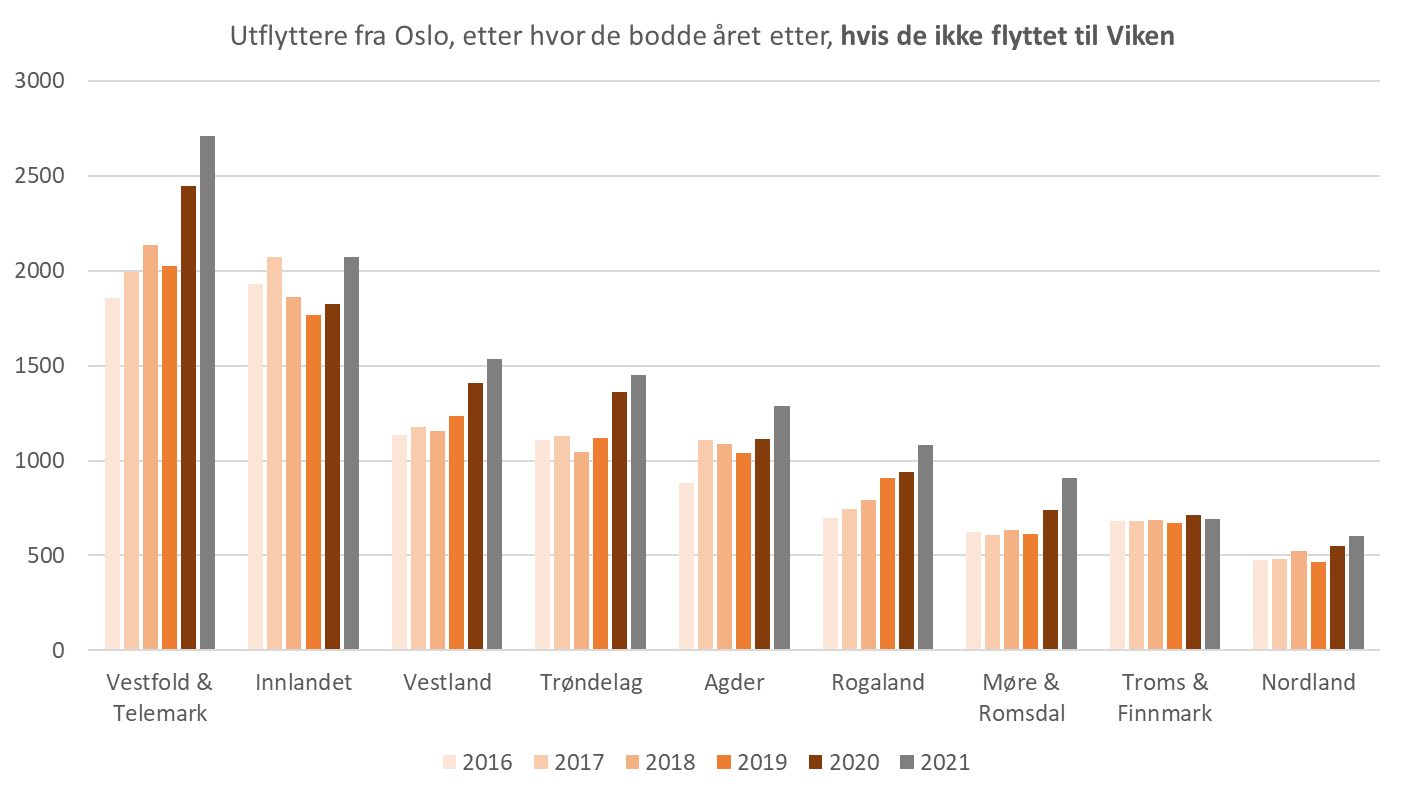 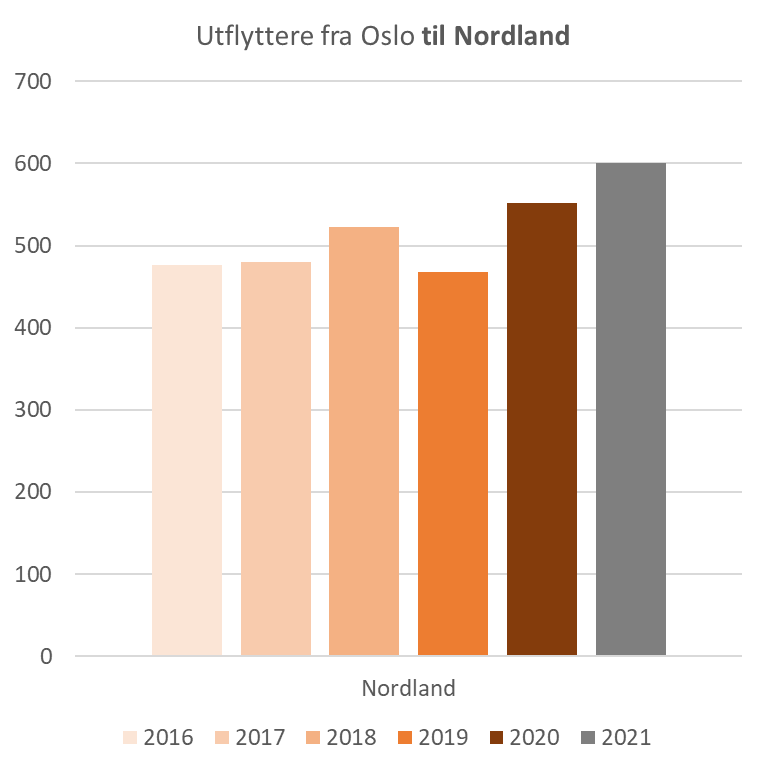 Hvor flyttet de? (inkl. utflytterne i 2021)
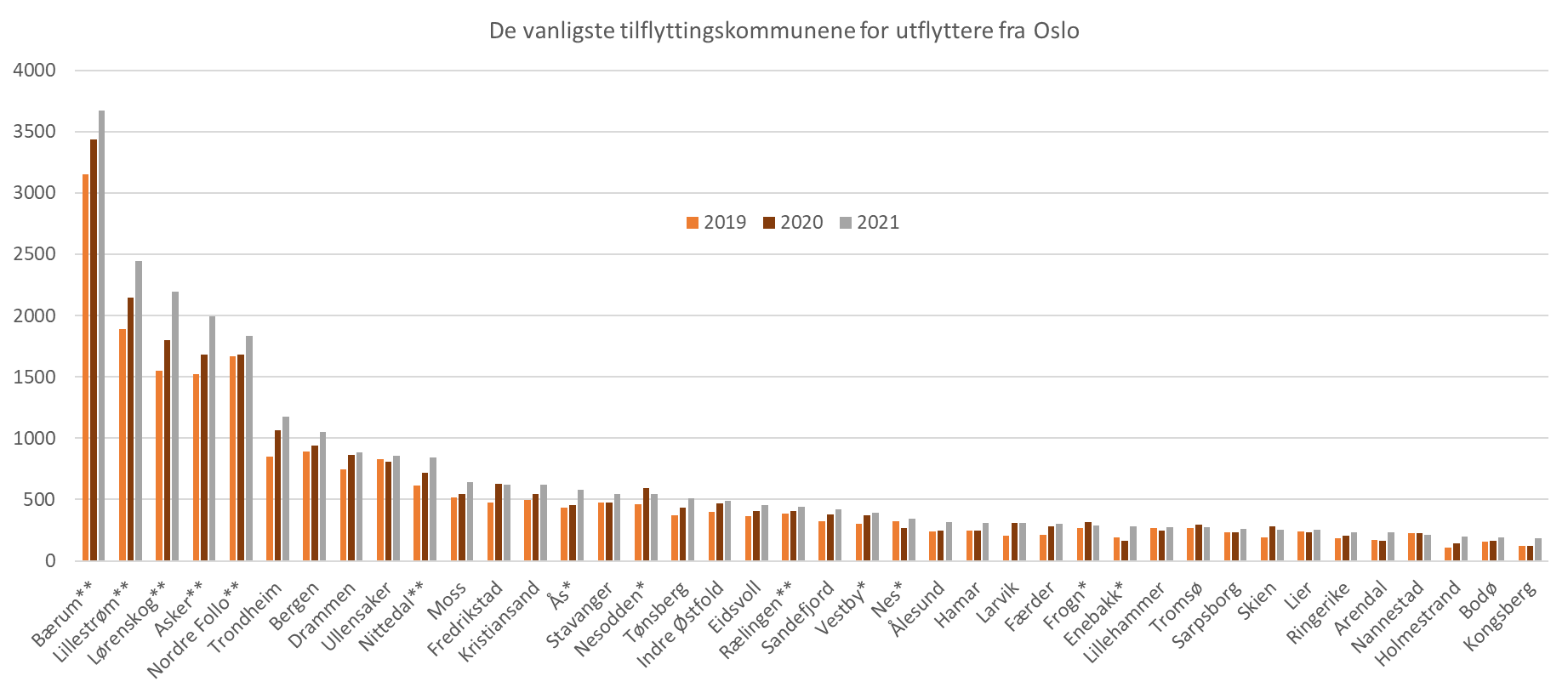 * Del av Oslo bo- og arbeidsmarkedsregion, ** og tettstedet Oslo dekker (deler av) kommunen.
Nyeste oppdateringer
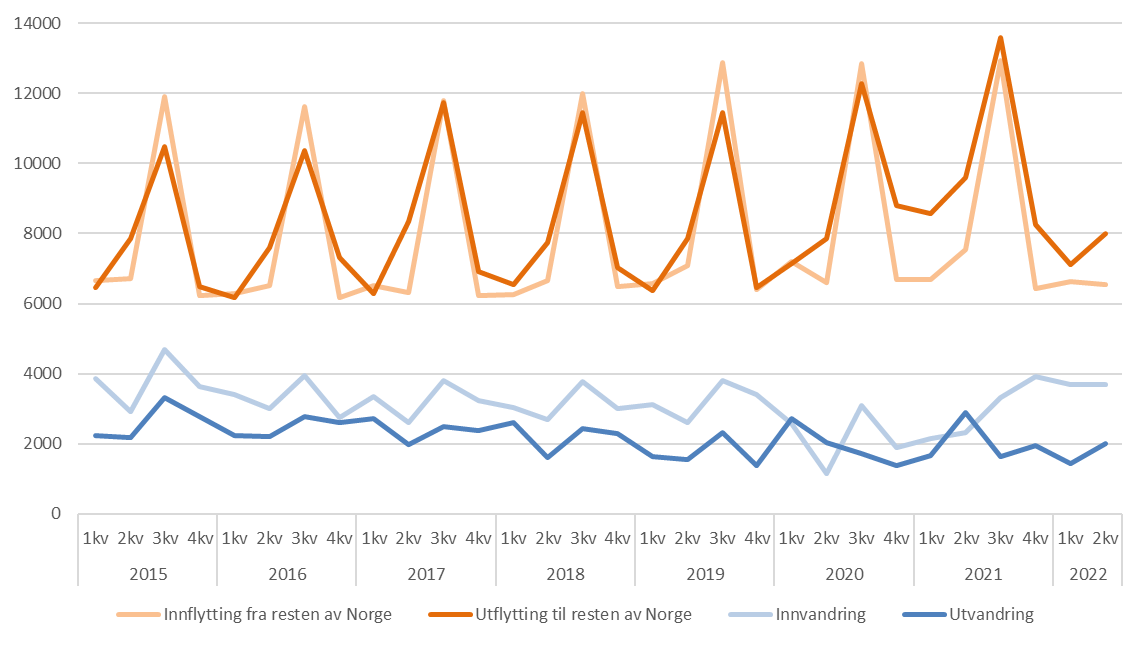 Utflyttingen fra Oslo tilbake på før-pandemi-nivå?
Merkelig lite endring i innflyttingen til Oslo
Oppsummert: ‘Koronaflukten’ fra Oslo
Det var spesielt høy utflytting fra Oslo til resten av landet i 2020 og 2021, og ikke minst blant folk med typiske hjemmekontoryrker
MEN 
De fleste flyttet nokså kort (selv om antallet som flyttet til Nordland også økte med ca 100)
Tall så langt i 2022 tyder på at utflyttingen fra Oslo er tilbake på før-pandemi-nivå
Hva skjer framover? To viktige faktorer: Boligprisene og hjemmekontor-mulighetene
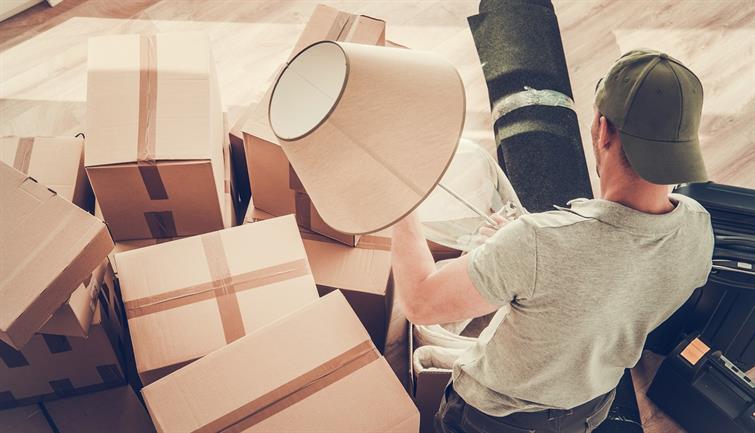 Del 2: Innvandrernes flyttemønstreForskjeller mellom grupper av innvandrere, og mellom innvandrere og innfødte
«Innvandring sørger for befolkningsvekst i distriktskommunene»
FAKTA?
Ulike flyttetall for Nordlands kommuner, 2021
Rapport om innvandrernes flyttemønster i Norge
Oppdrag fra KDD, blir ferdig i høst
Data fra SSB – dekker hele befolkningen
Ser på flytting mellom kommuner i perioden 2000-2020
Innvandrere: Personer født i utlandet med utenlandskfødte foreldre og besteforeldre
Norskfødte med innvandrerforeldre: Født i Norge, begge foreldrene (og alle besteforeldrene) født i utlandet
Ulike grunner for innvandring: Arbeid mm., flyktninger mm., utdanning mm.
Foreløpige tall
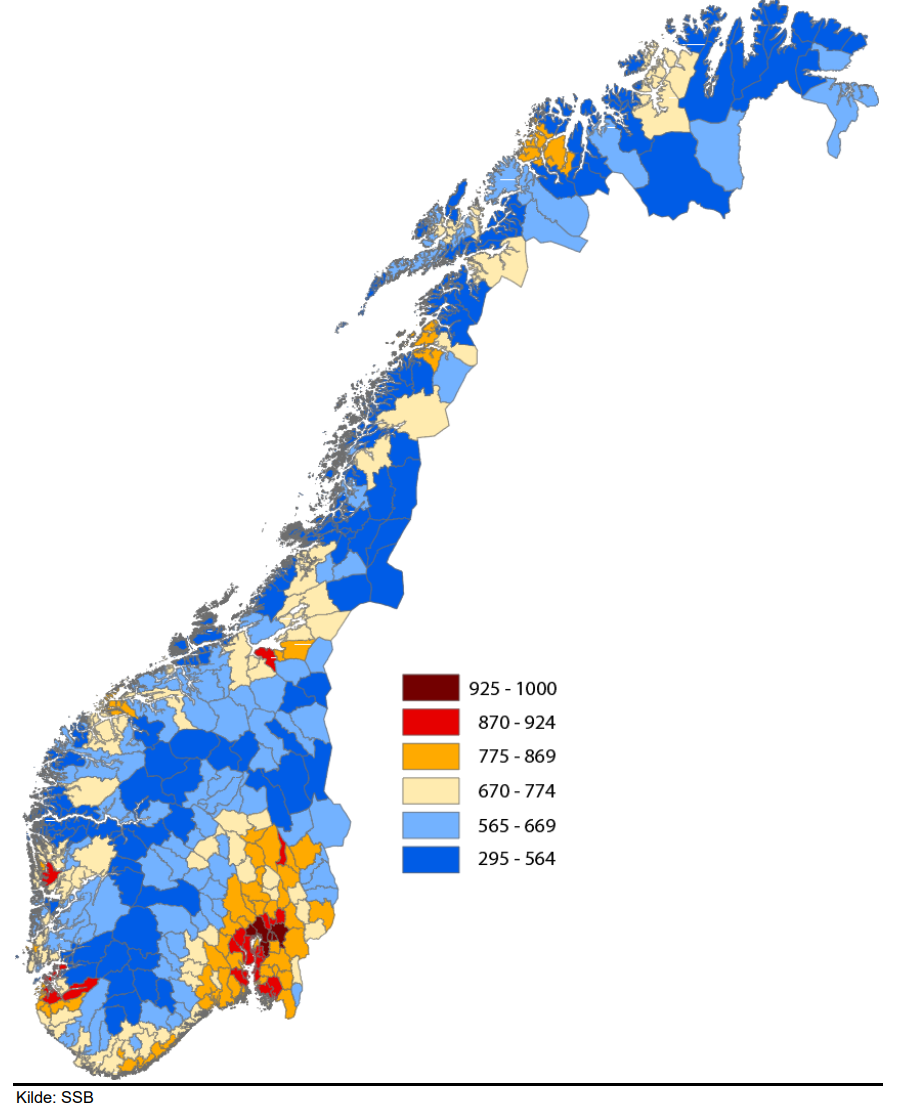 Sentralitet
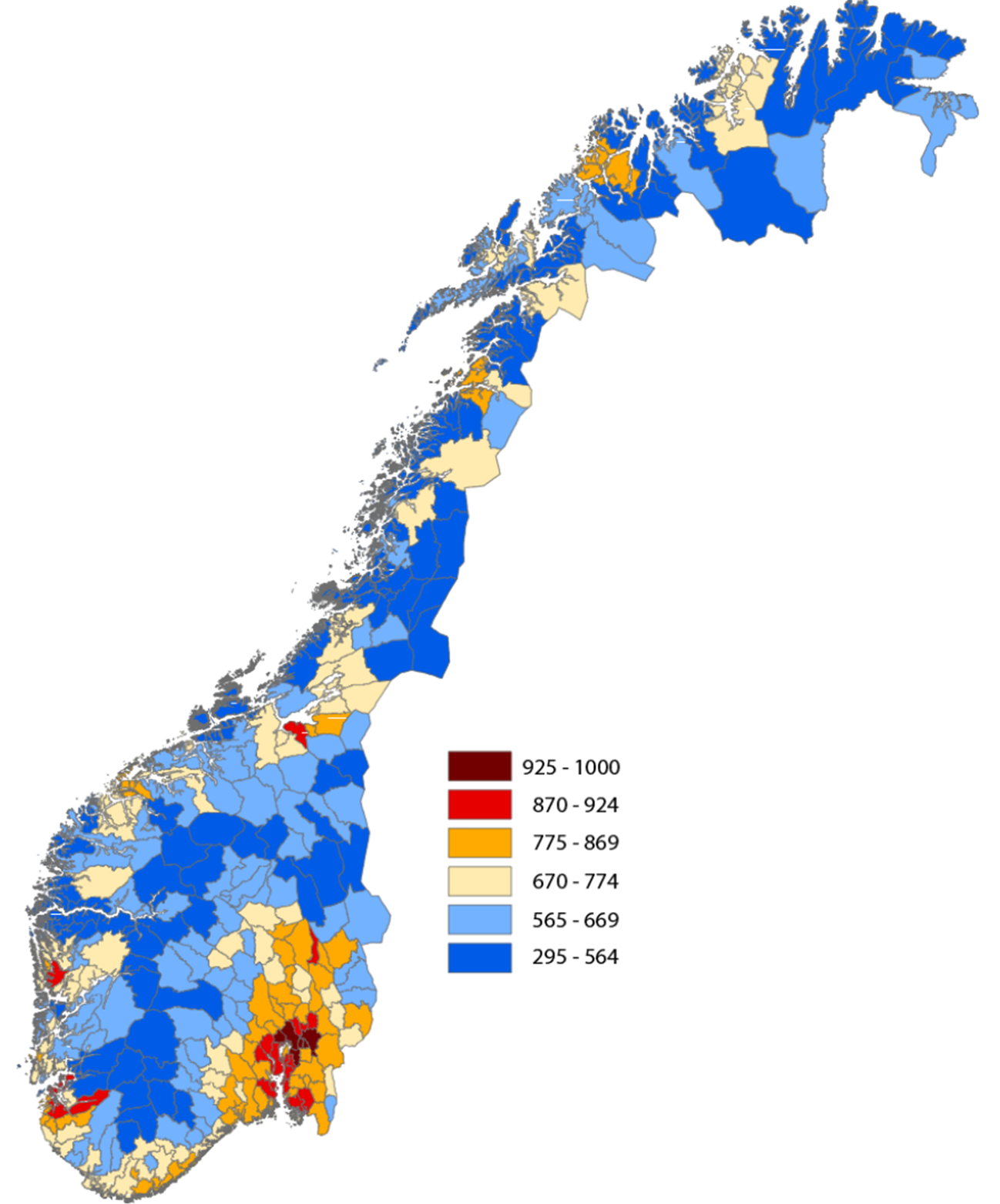 Bruker SSBs sentralitetsindeks fra 2020
Sentralitet 1
Sentralitet 2
Sentralitet 3
Sentralitet 4
Sentralitet 5
Sentralitet 6
Kilde: SSB
Hvor folk bor
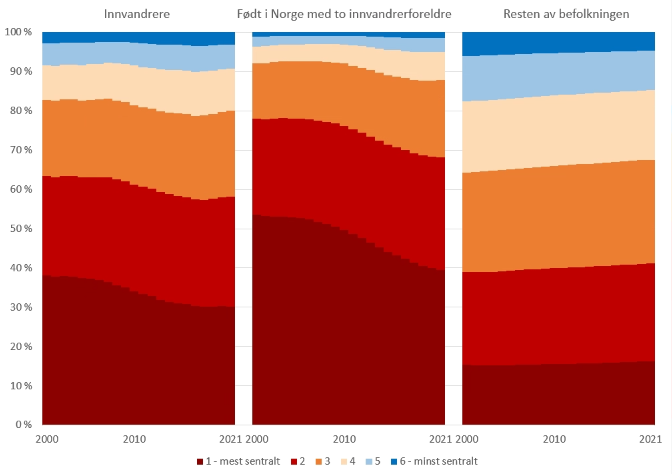 Innvandrere bor mer sentralt enn den øvrige befolkningen
Norskfødte med innvandrer-foreldre bor enda mer sentralt 
Men ulikhetene er blitt mindre over tid
Kort oppsummert
Hva betød koronapandemien for flyttemønstrene?
Litt, i alle fall på kort sikt – og noen ‘ekstra’ utflyttere fra Oslo kom til Nordland
Men de fleste utflytterne fra Oslo flyttet (som sedvanlig) til Viken
Usikkert om det blir noen langsiktig effekt for innflyttingen til Nordland

Hva betyr innvandring for bosetting og flyttemønster?
Innvandrere bor mer sentralt enn ‘innfødte’,  og norskfødte med to innvandrerforeldre bor mest sentralt
Men forskjellene er blitt mindre over tid
Fem år etter ankomst bor under halvparten fortsatt i sin første kommune 
Men nyankomne innvandrere, og særlig flyktninger som kom 2018/19 , ser ut til å være mer bofaste nå – også i Nordland.
De som flytter fra Nordland, flytter i stor grad til andre deler av Norge og ikke til utlandet
Med mange nyankomne flyktninger kan vi forvente en økt nettoinnflytting også til mange distriktskommuner når ukrainerne (22000 så langt) blir bosatt
Foreløpige RESULTATER
Men mye annet enn pandemi og innvandring påvirker flyttemønstrene…
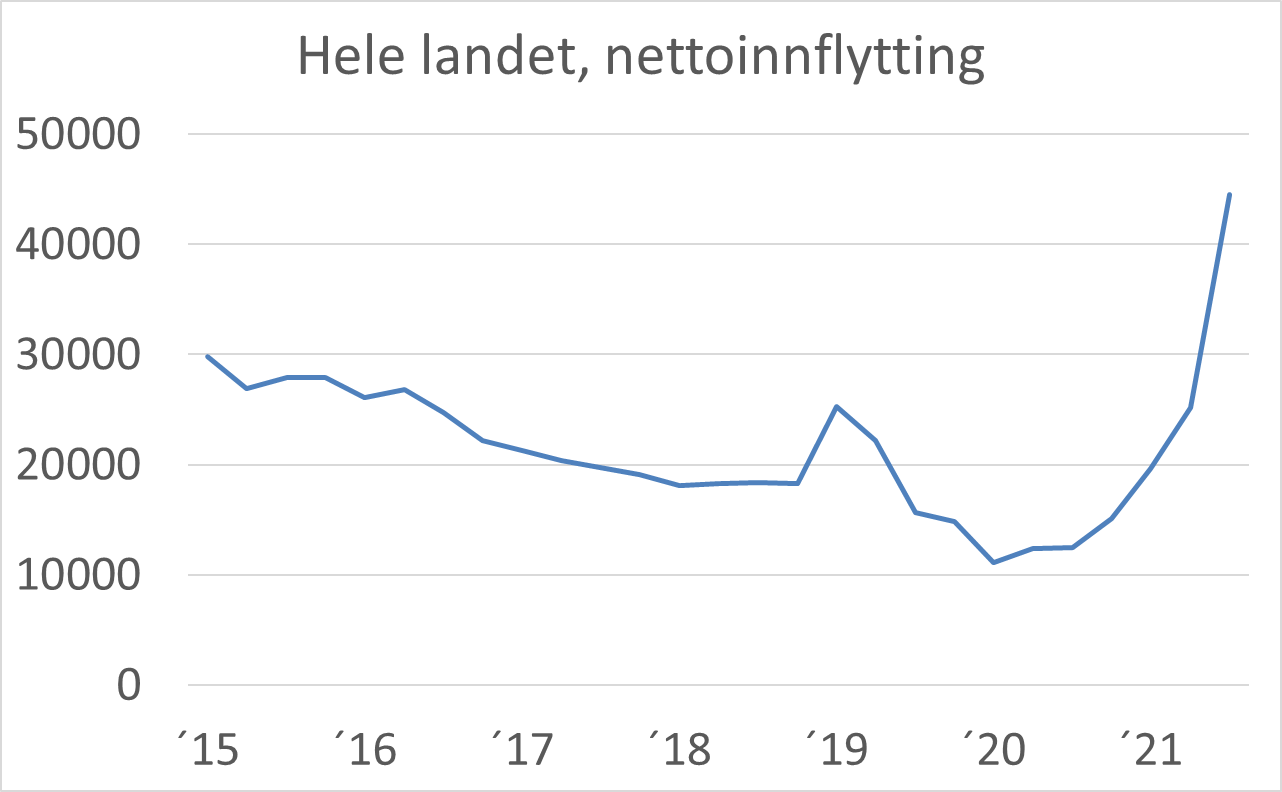 Nettoinnflytting til fylkene
Fra 2015 til og med 2. kvartal 2022. Både innenlandsk flytting og inn-/utvandringTall for siste 4 kvartaler – glidende gjennomsnitt
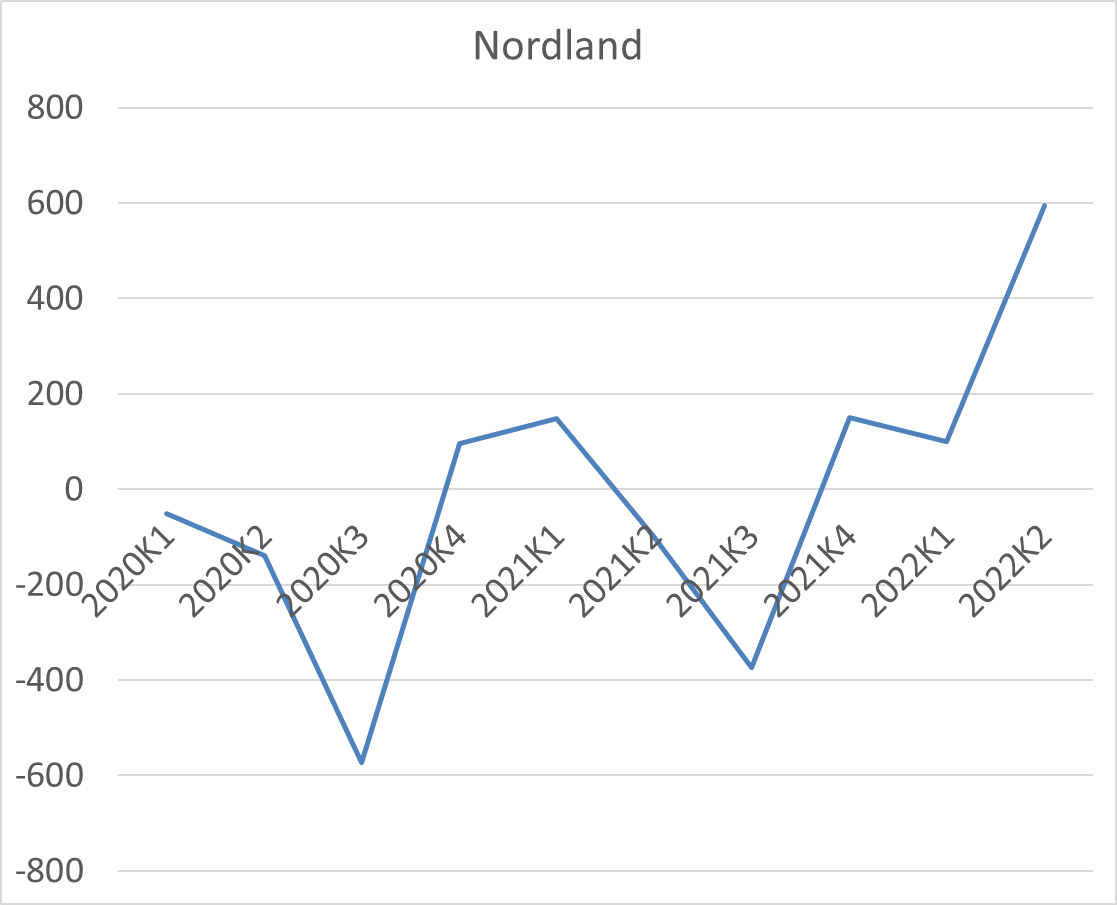 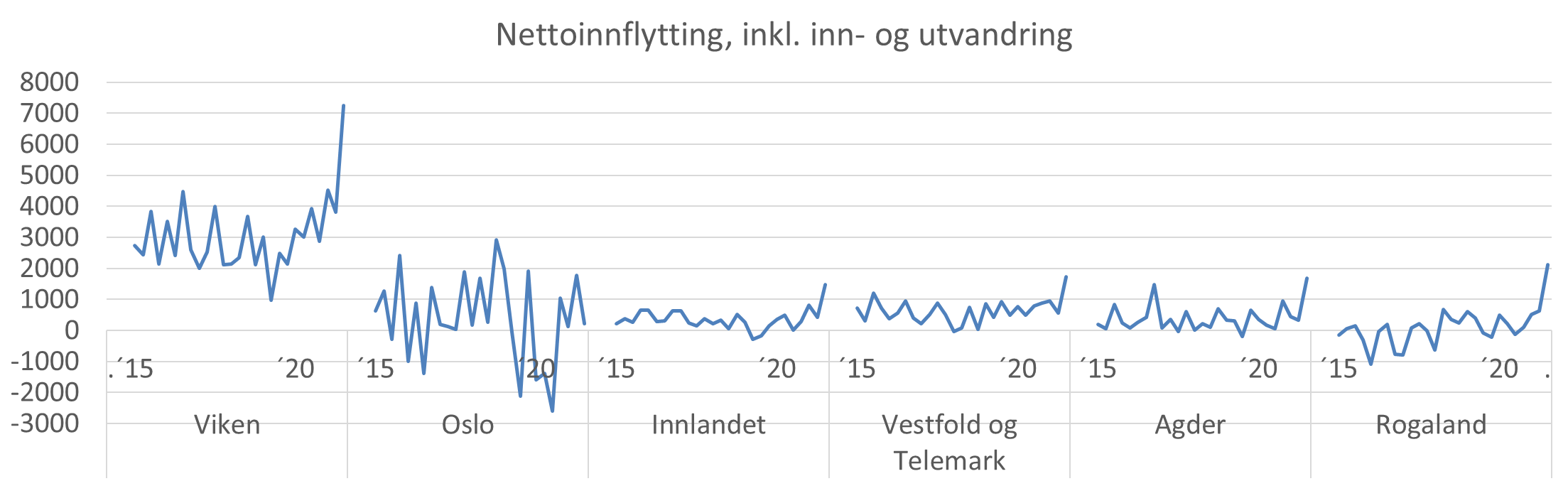 (bare tall for kvartaler)
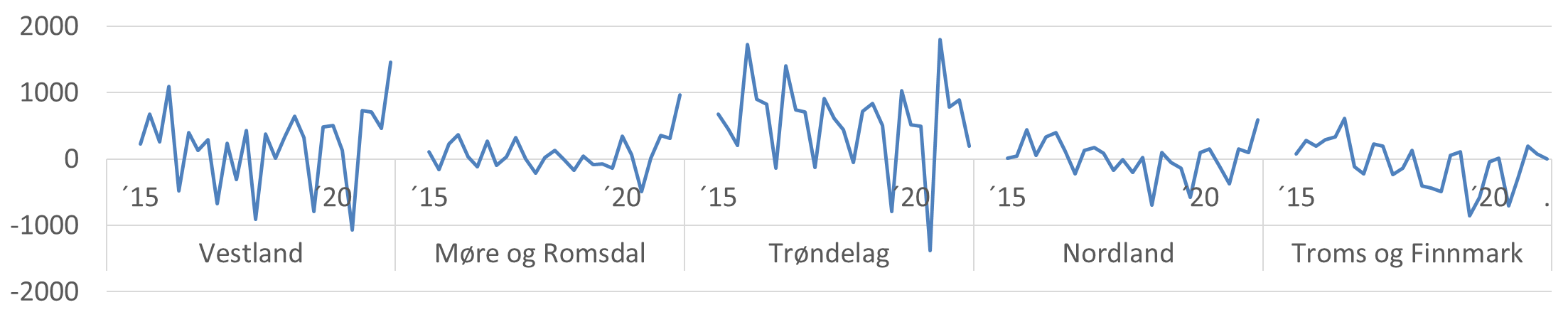 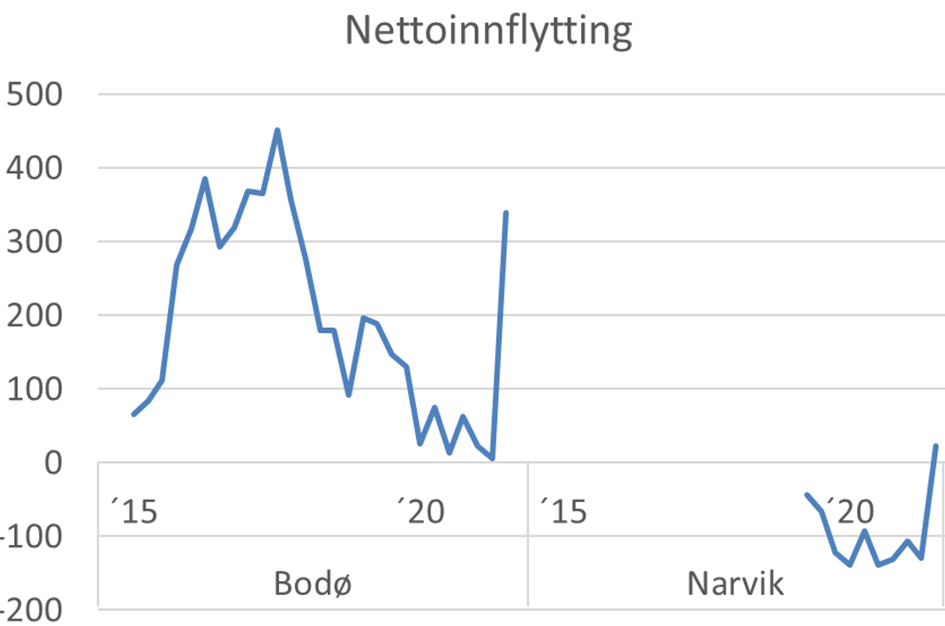 Nettoinnflytting til kommunene i Nordland
Fra 2015 til og med 2. kvartal 2022Tall for siste 4 kvartaler – glidende gjennomsnitt
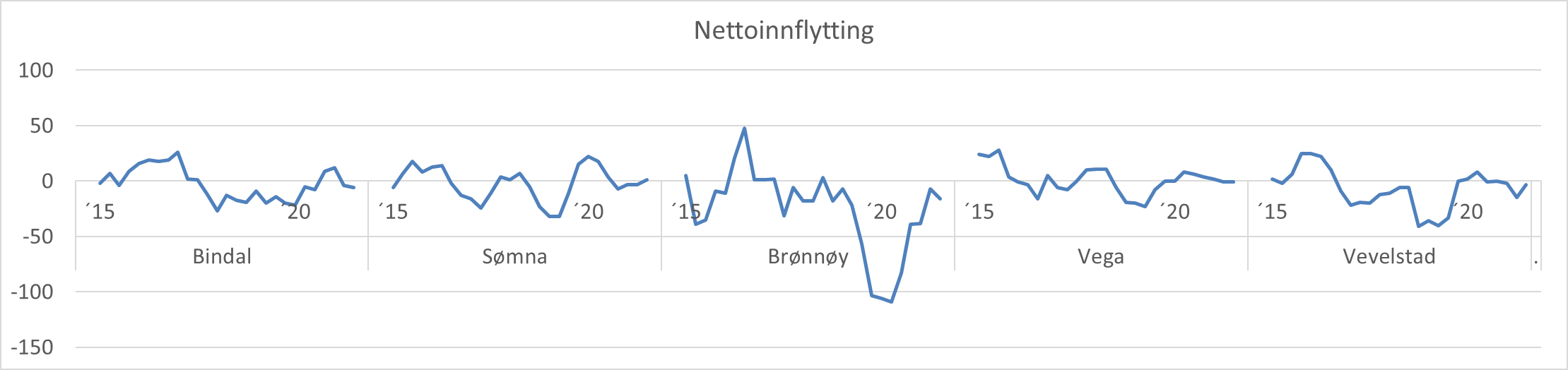 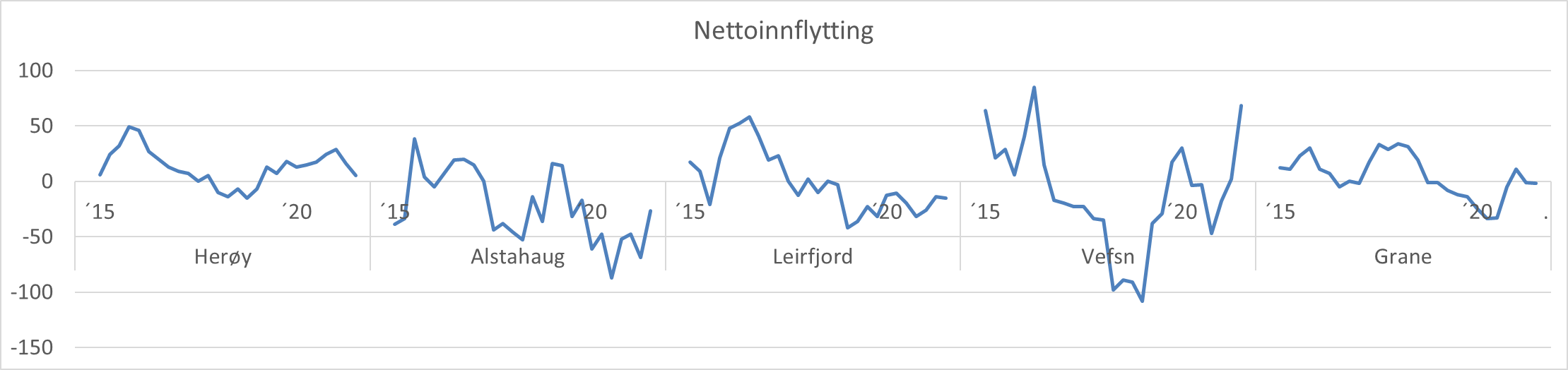 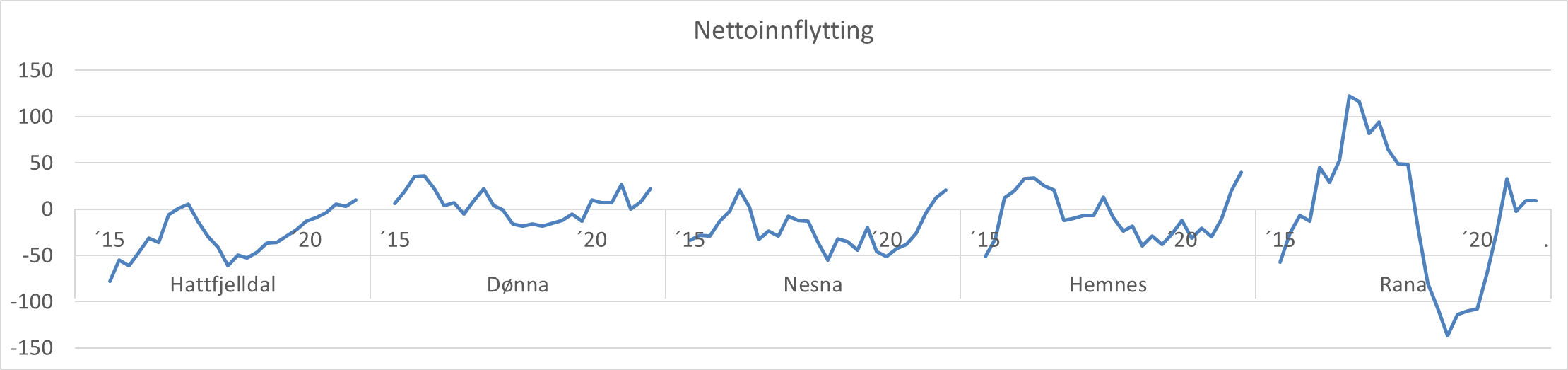 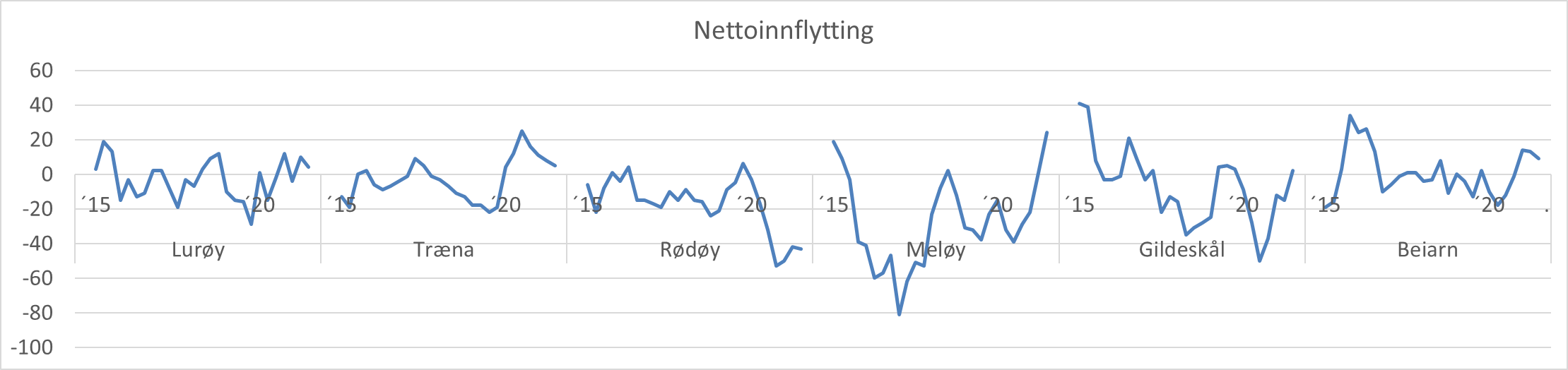 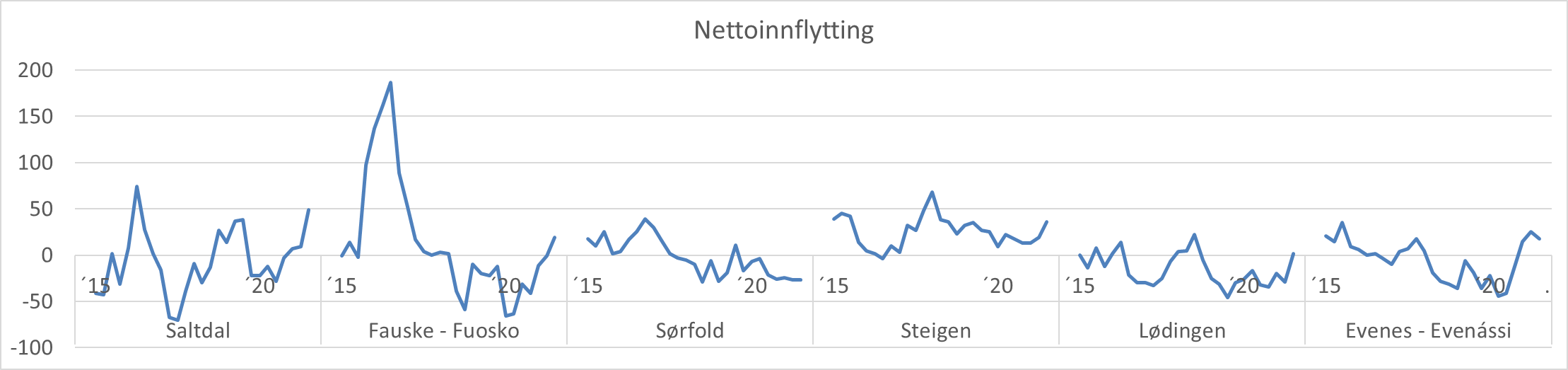 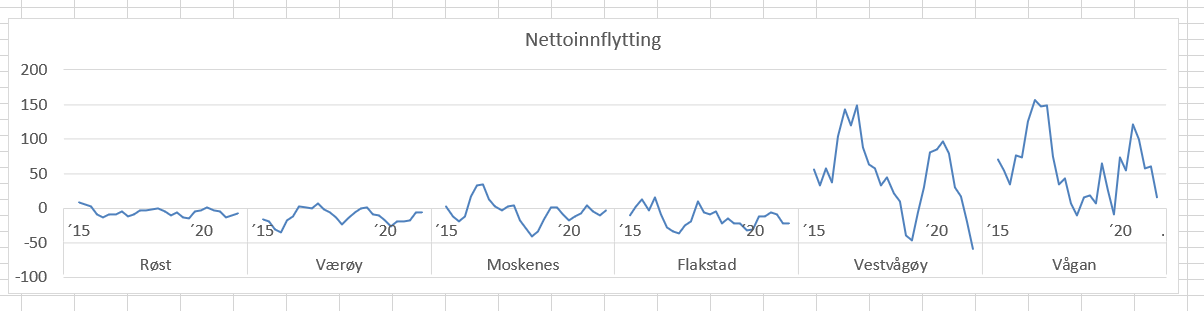 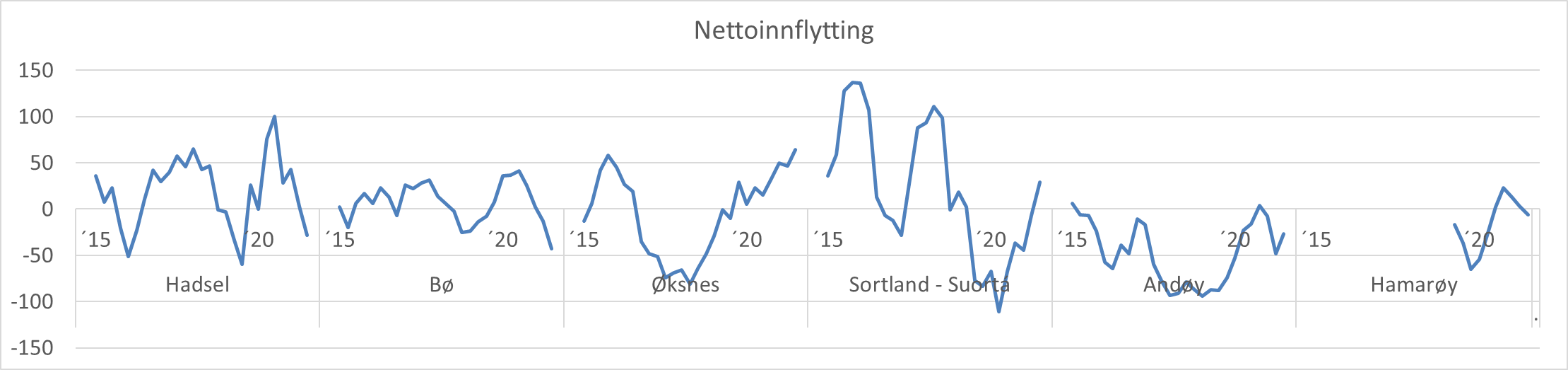